あなたの 心理傾向 と「消費者力」をセルフチェック！
「自分は大丈夫」と思っていませんか？
ア
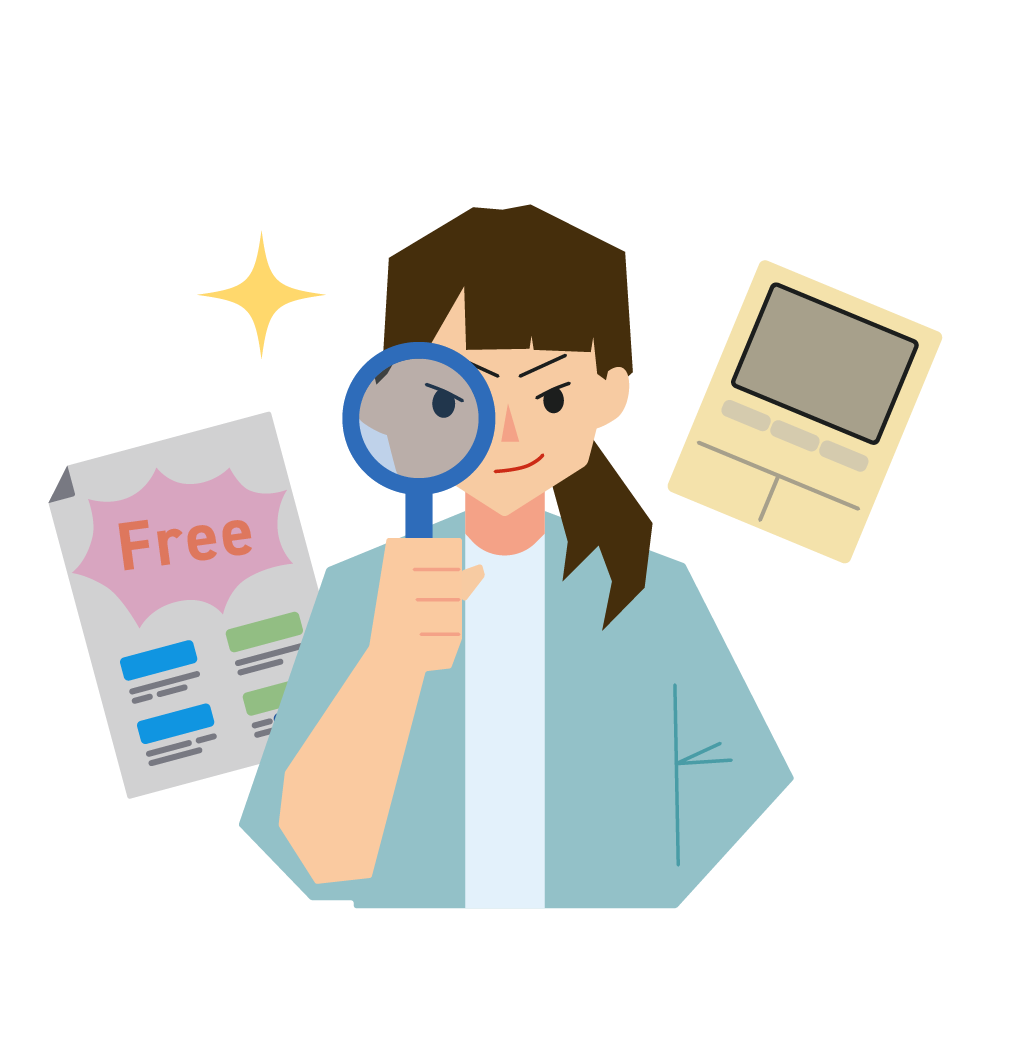 各項目の点数をつけて、合計点を出してみましょう。
イ
1点 ： ほとんど当てはまらない
2点 ： あまり当てはまらない
3点 ： どちらともいえない
4点 ： やや当てはまる
5点 ： とても当てはまる
ウ
セルフチェックで分かるあなたの心理傾向は？
▮勧誘を受けたときに契約してしまう確率
▮総合点数と購入・契約の割合
(％)
総合点数が高い人ほど特に危険！勧誘には意識的に注意しましょう！
60点以上
50点台
40点台
30点台
30点未満
： 約70％
： 約50％
： 約40％
： 約30％
： 約25％
68.5
総合点数から分かる
あなたの危険度
53.0
41.2
割合
33.4
24.9
「性格的には自分は被害に遭わない」と思えるような人でも4人に1人は契約！油断は禁物！
30点未満
３0点台
40点台
50点台
60点以上
(点)
ウ
イ
ア
ア・イ・ウの点数から見る、さらに詳しい注意ポイント
高
各項目群14点以上は危険！
特に注意
すべきポイント
特に強化すべき「消費者力」は…
危険度
気づく力をつけよう！
話題の商品や、限定品などに魅力を感じやすいときは、すぐに購入や契約せずに、落ち着いてゆっくり考えてみましょう。
商品の実態やしくみが十分に理解できない場合は、「良い言葉」だけを信じずに、批判的に考えて見極めることも大事。その場の雰囲気に流されず、焦らず冷静に考える習慣を身につけることも大切です。
売り口上の
信じすぎ
に要注意
断る力をつけよう！
ときとして好奇心旺盛で何事も経験してみたくなったりしませんか？飛びつきたくなるようなおいしい話には「裏があるかも？」と、一度立ちどまって考えてみることも大事。
少しでもおかしいと思ったら、きっぱりと断りましょう。断るときは「大丈夫です」など曖昧な言い方ではなく、きっぱりと「いりません」と伝えることが大切です。
自分の
欲しい衝動
に要注意
相談
する力をつけよう！
性格的に、もめ事が嫌いな傾向のあなたは、勧誘の違和感等に対して、見て見ぬふりをしていませんか。
少しでも勧誘に違和感を感じたら、一人で抱え込まず、周りの信頼できる人に相談してみましょう。周りの人に相談しにくい場合は、外部の消費生活センターなどに相談をするのもよいでしょう。
勧誘者の
信じすぎ
に要注意
セルフチェックの結果をもとに、「消費者力」を鍛えましょう！